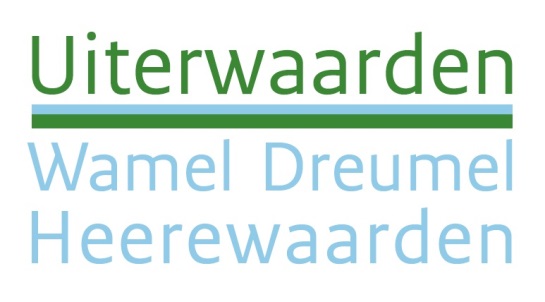 WELKOM
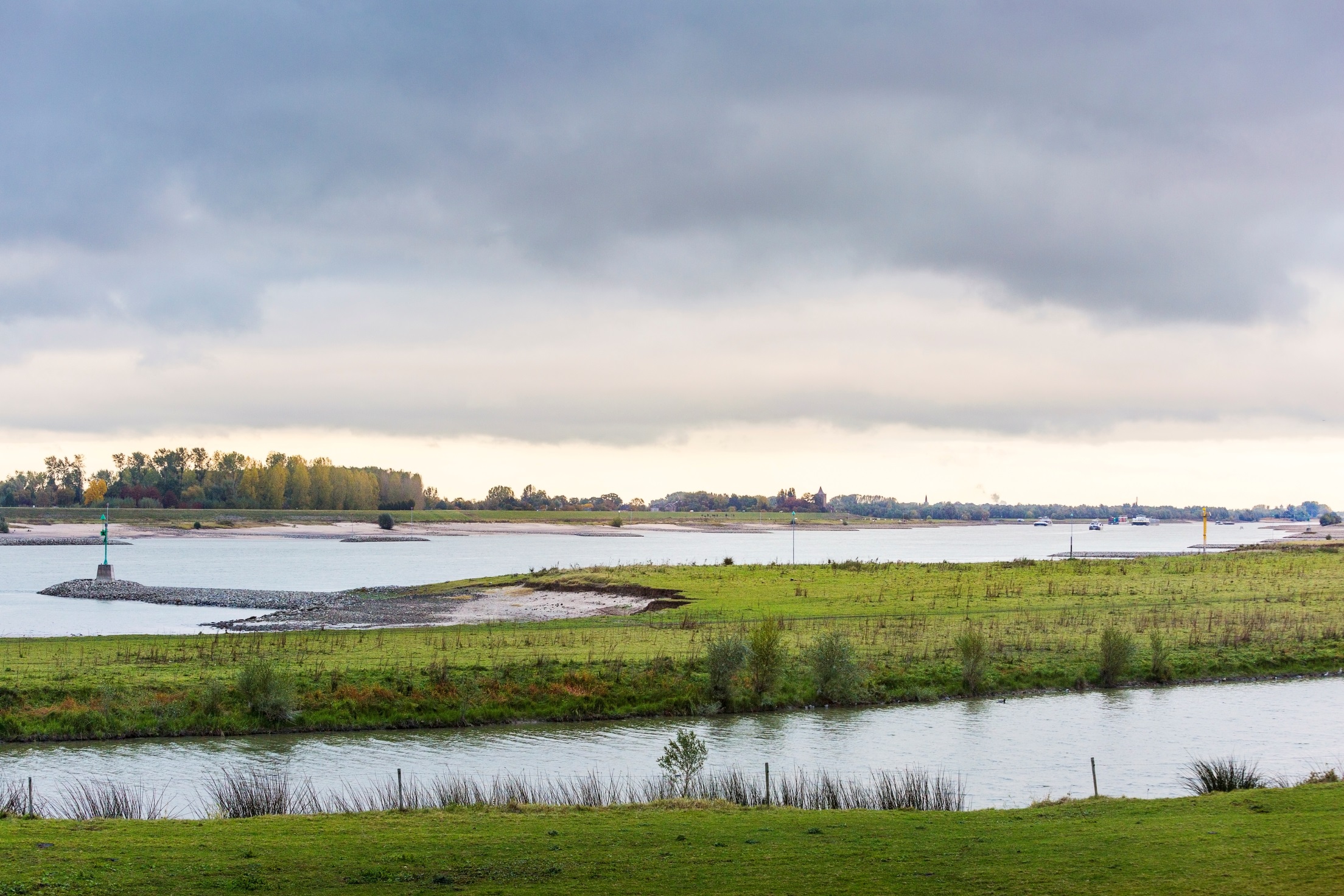 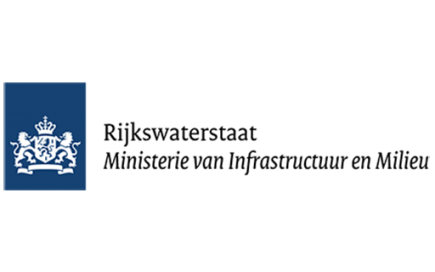 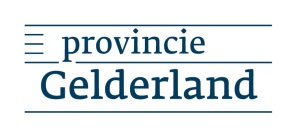 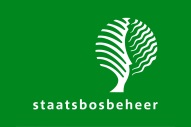 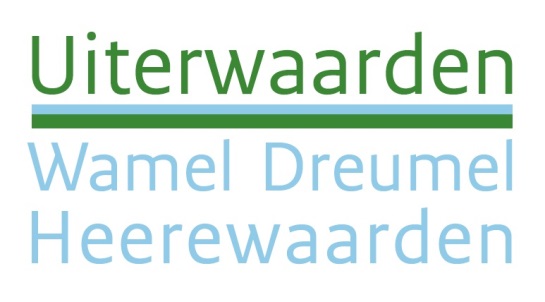 INHOUD
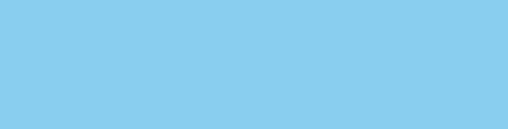 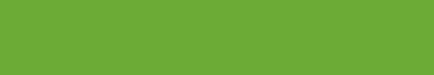 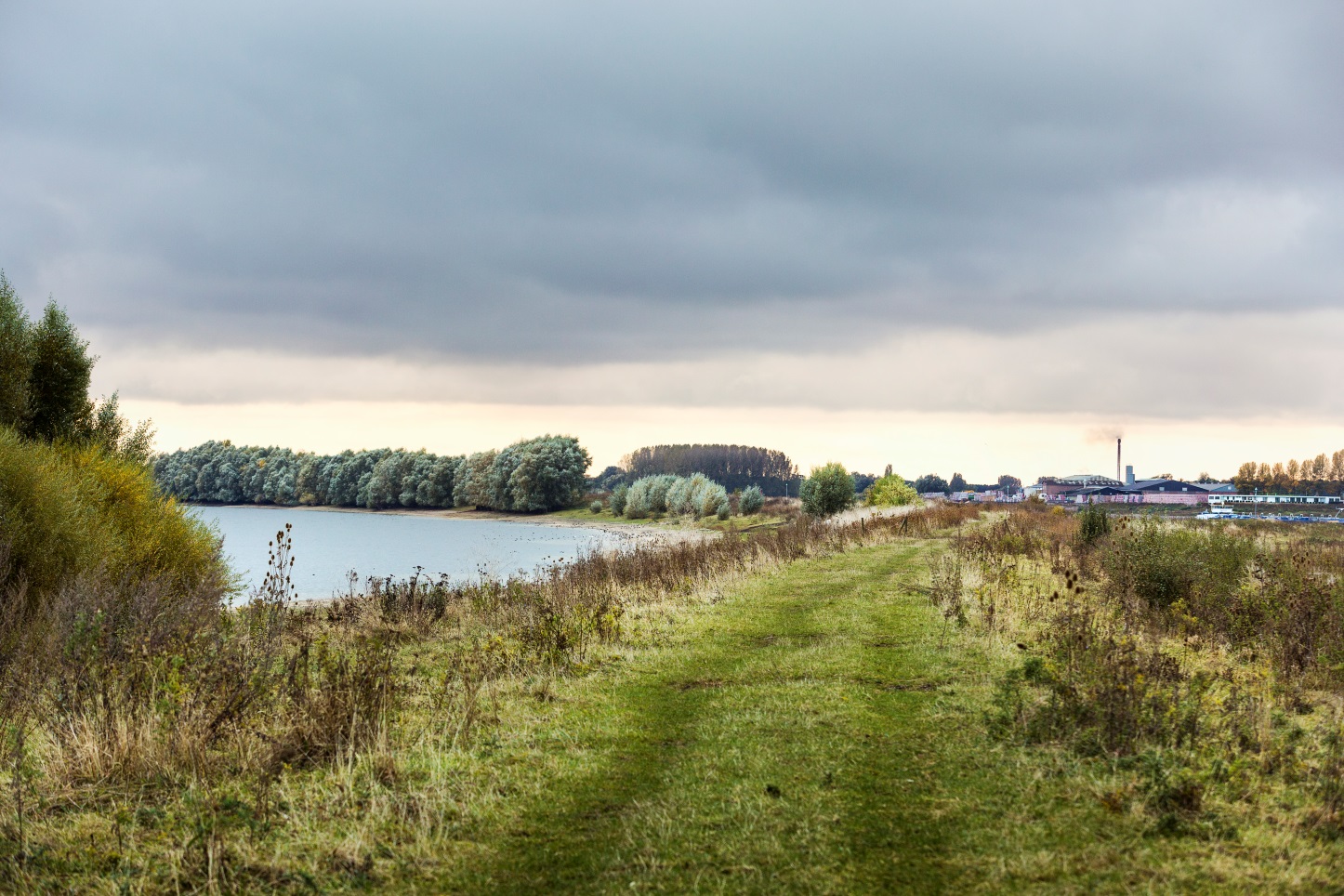 Welkom en terugblik 

Toelichting NRD

Planning en vervolg
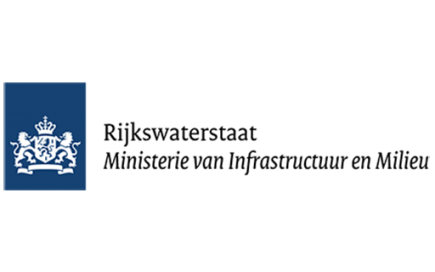 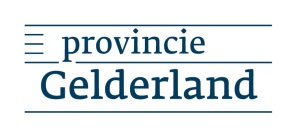 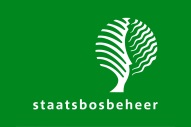 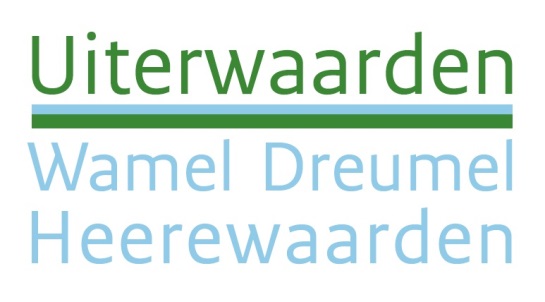 WAAROM EEN MER?
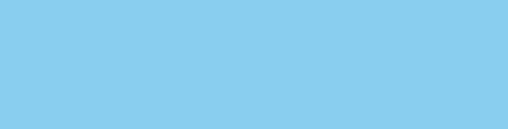 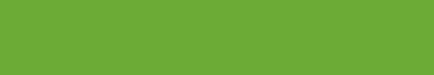 Activiteiten die m.e.r.-plichtig zijn:

wijziging grondgebruik van 125 hectare of meer

aanleg van bos op gronden met een agrarische bestemming 

winning van opper­vlakte­delf­stoffen van 25 ha of meer

effecten op bestaande natuur
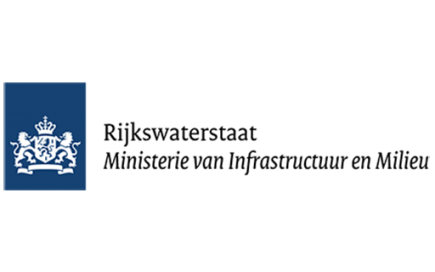 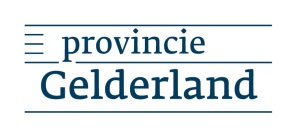 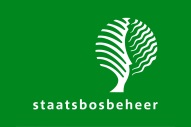 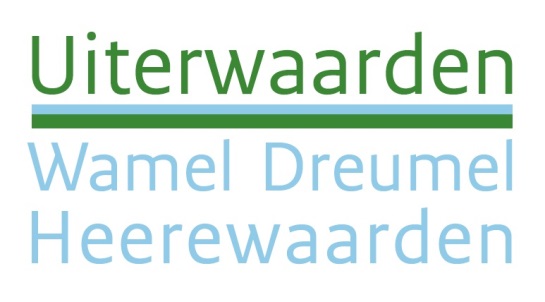 GRAAG UW VISIE!
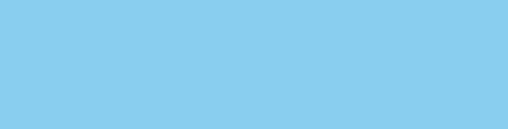 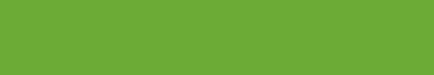 Start m.e.r.-procedure

Notitie Reikwijdte en Detailniveau beschrijft:

Doel van het project
Waarom een m.e.r-procedure wordt doorlopen
Welke alternatieven en varianten onderzocht worden
Op welke effecten wordt getoetst
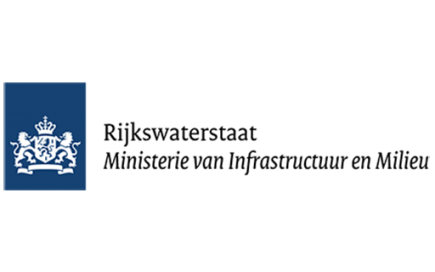 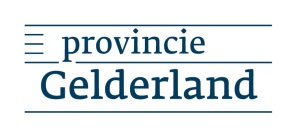 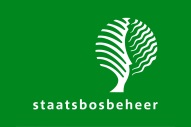 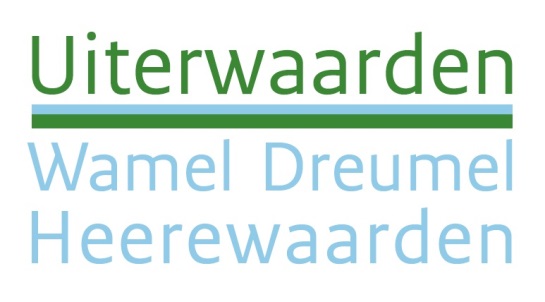 DOEL: NATUUR
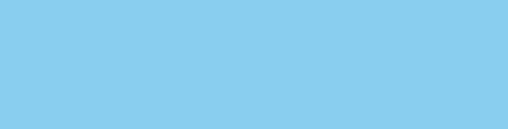 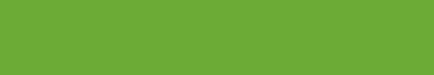 Leefgebied verbeteren van vissen en andere waterdieren

Natuurgebieden verbinden om het leefgebied te ver-beteren van zoogdieren, amfibieën, vogels en planten

Waterstandsdaling is hier geen doel

Zoeken naar mogelijkheden voor ruimtelijke kwaliteit
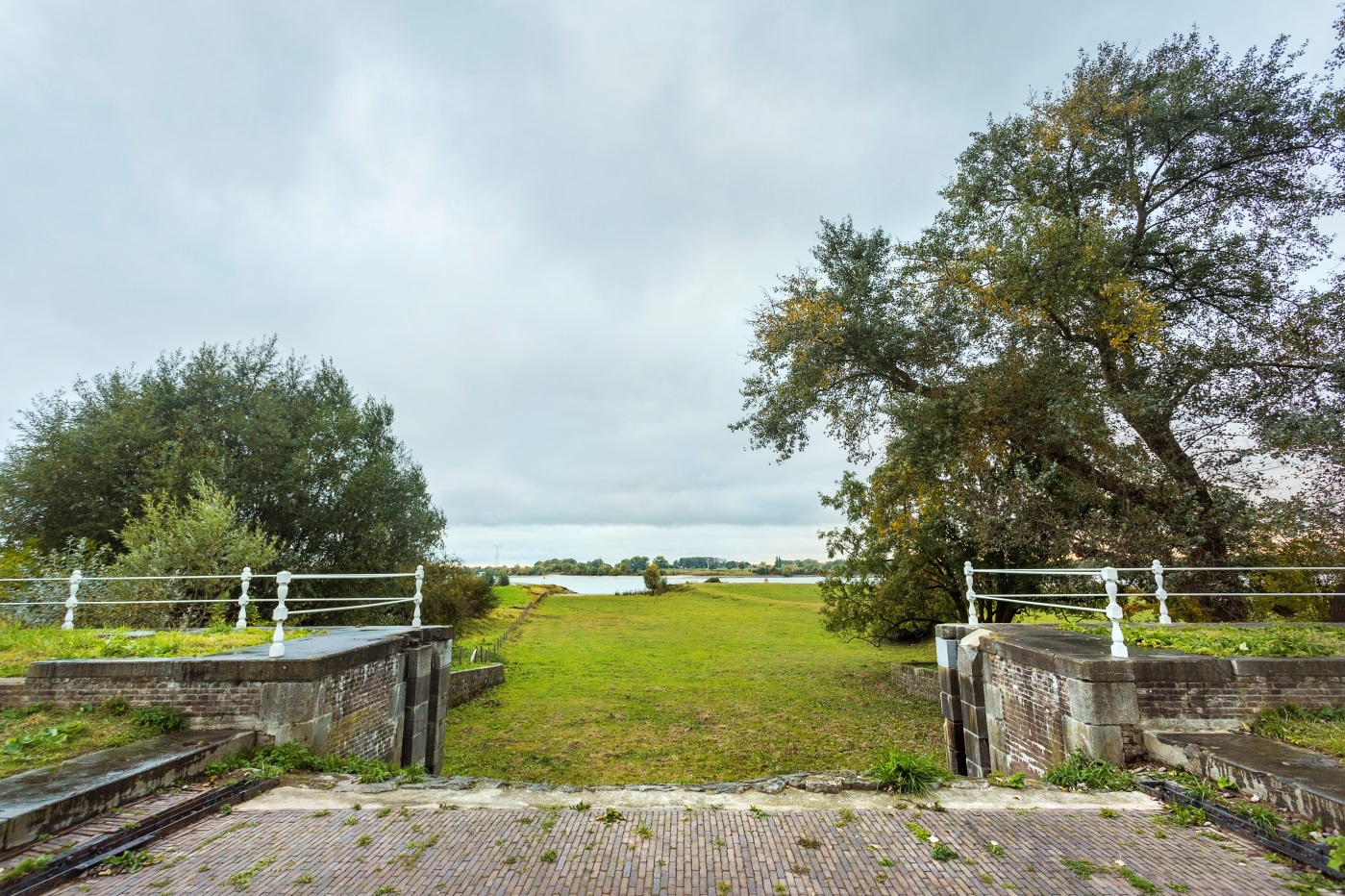 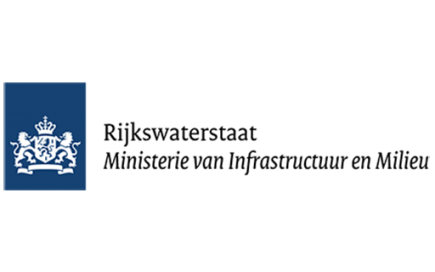 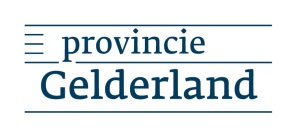 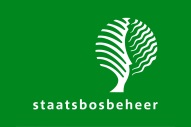 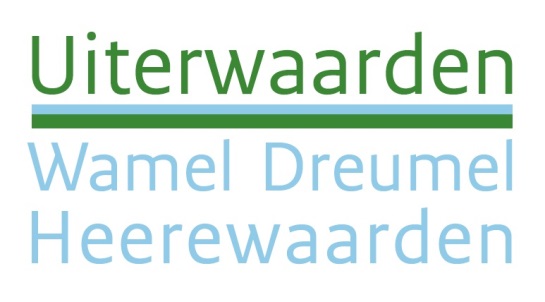 BELEID
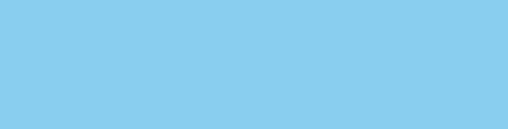 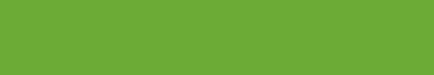 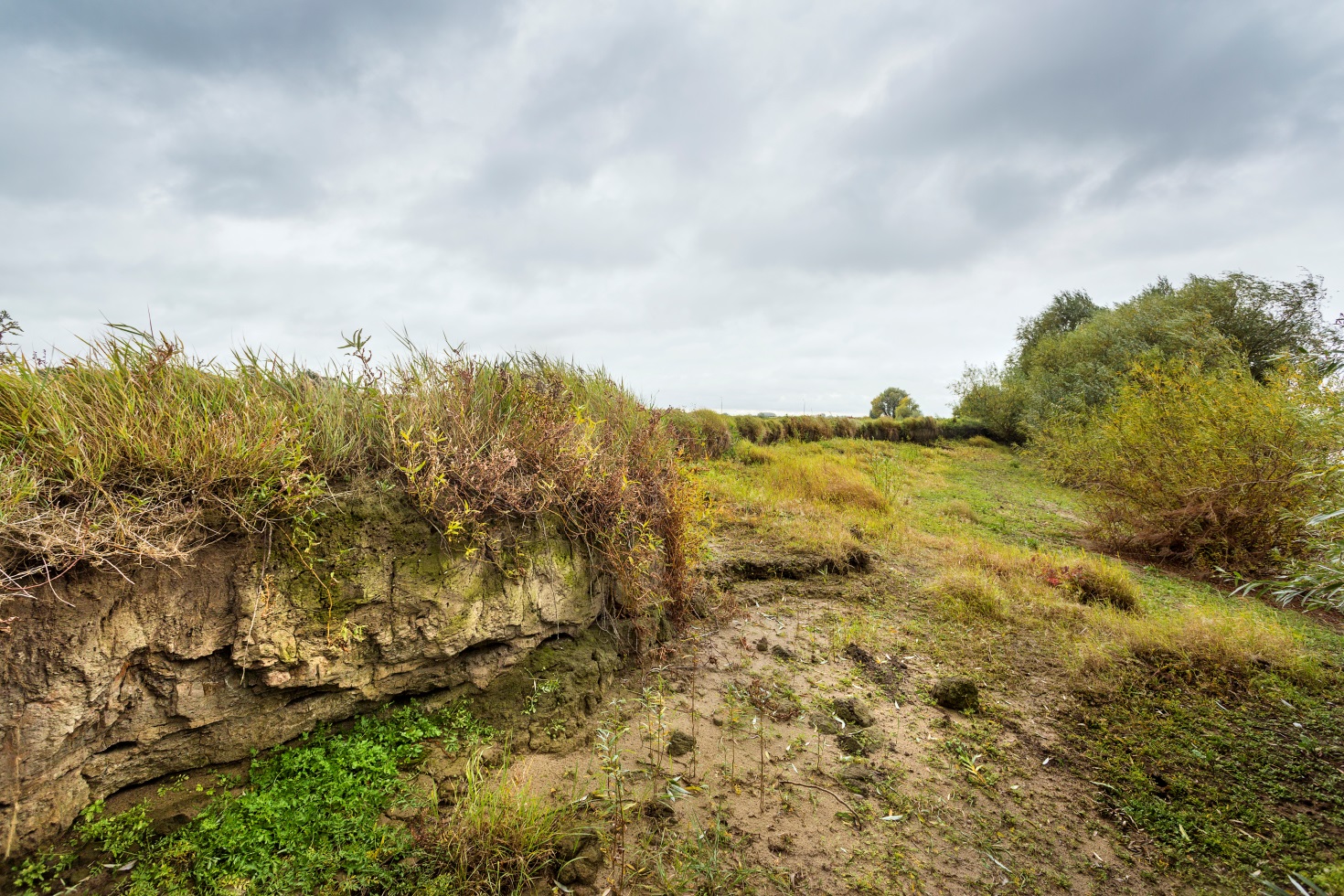 Beleidsprogramma’s:

Kaderrichtlijn Water
Natura 2000
Nadere Uitwerking Rivieren Gebied
Gelders Naruurnetwerk
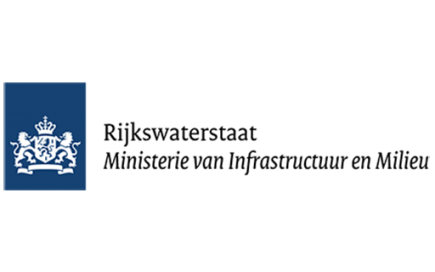 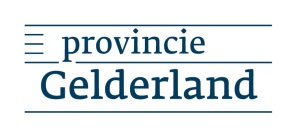 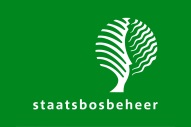 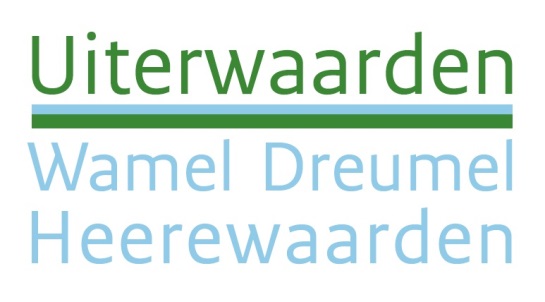 MEESTROMENDE NEVENGEUL
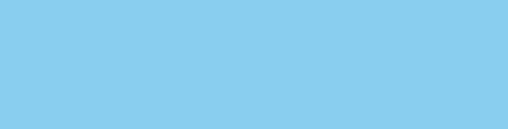 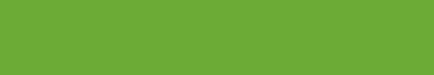 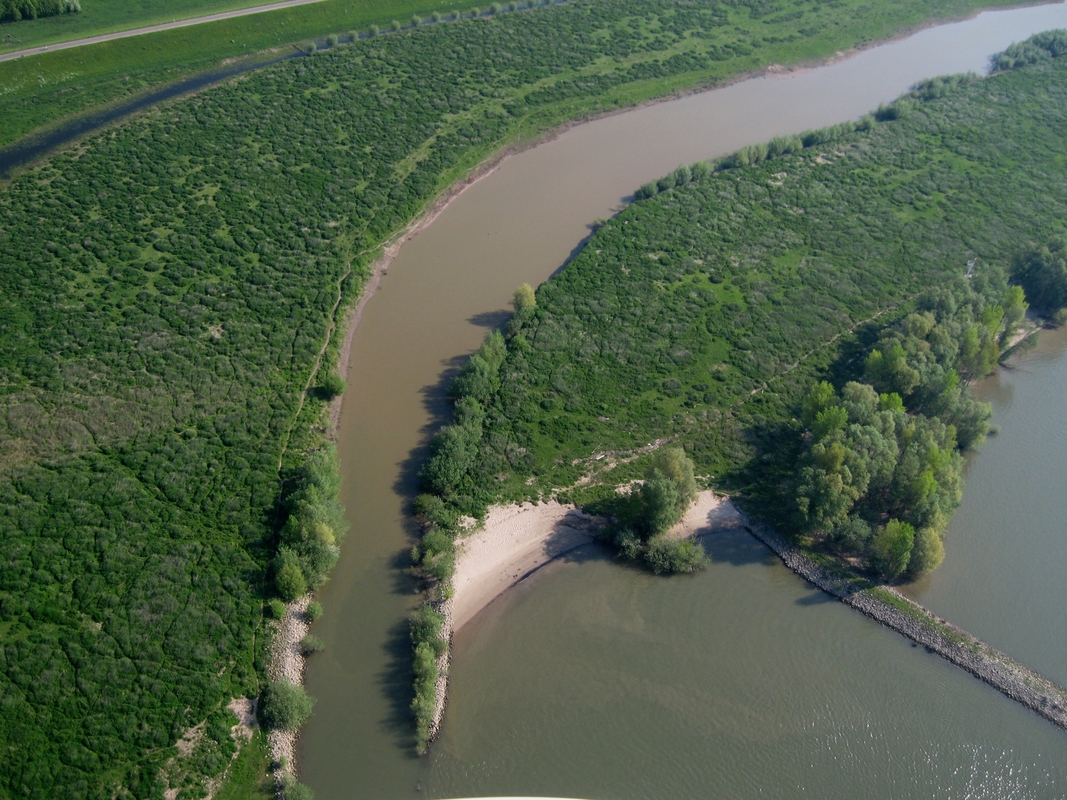 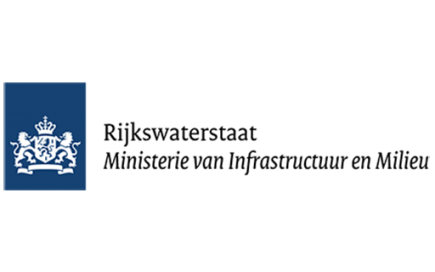 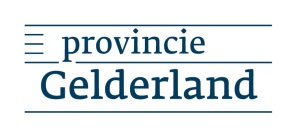 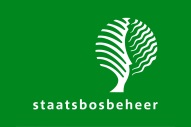 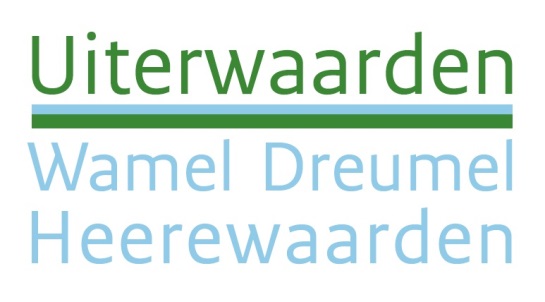 STRANGEN
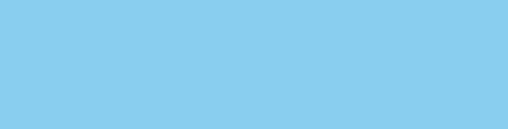 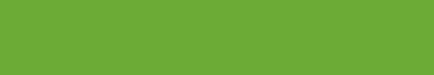 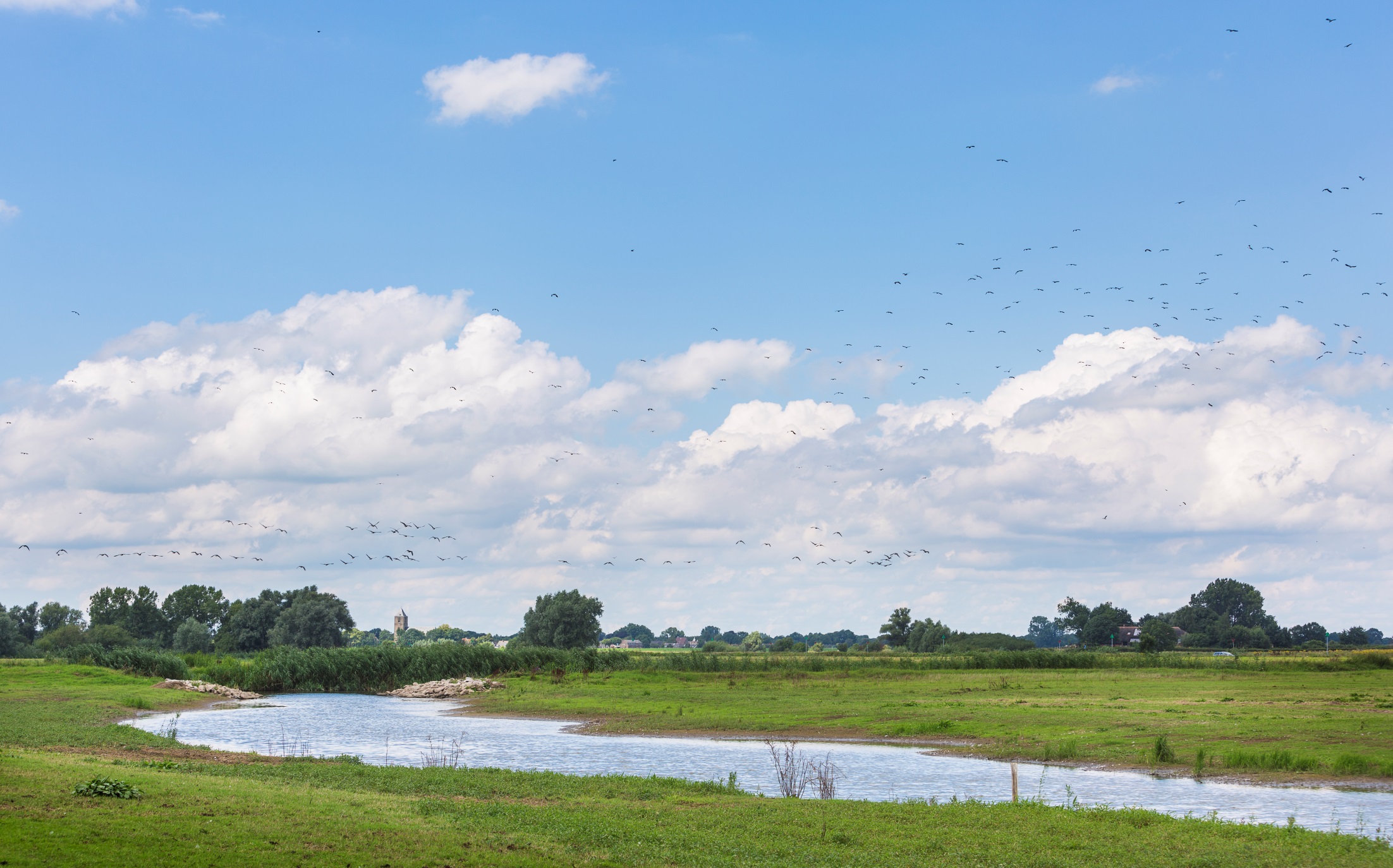 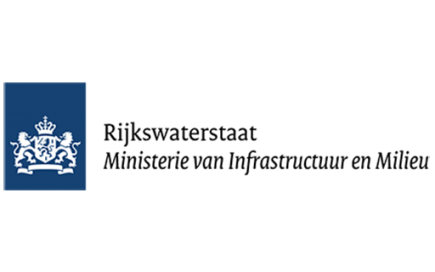 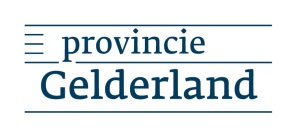 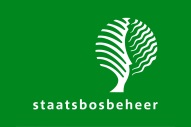 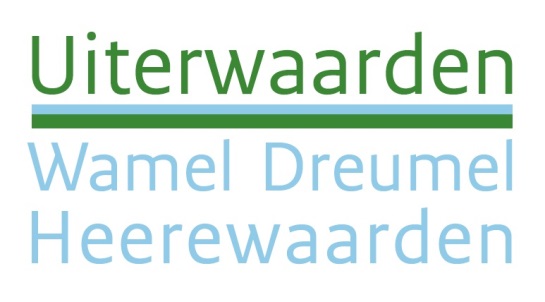 NATUURLIJK GRASLAND
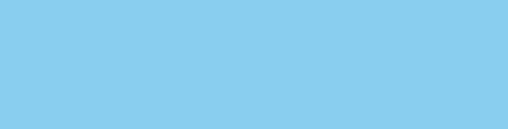 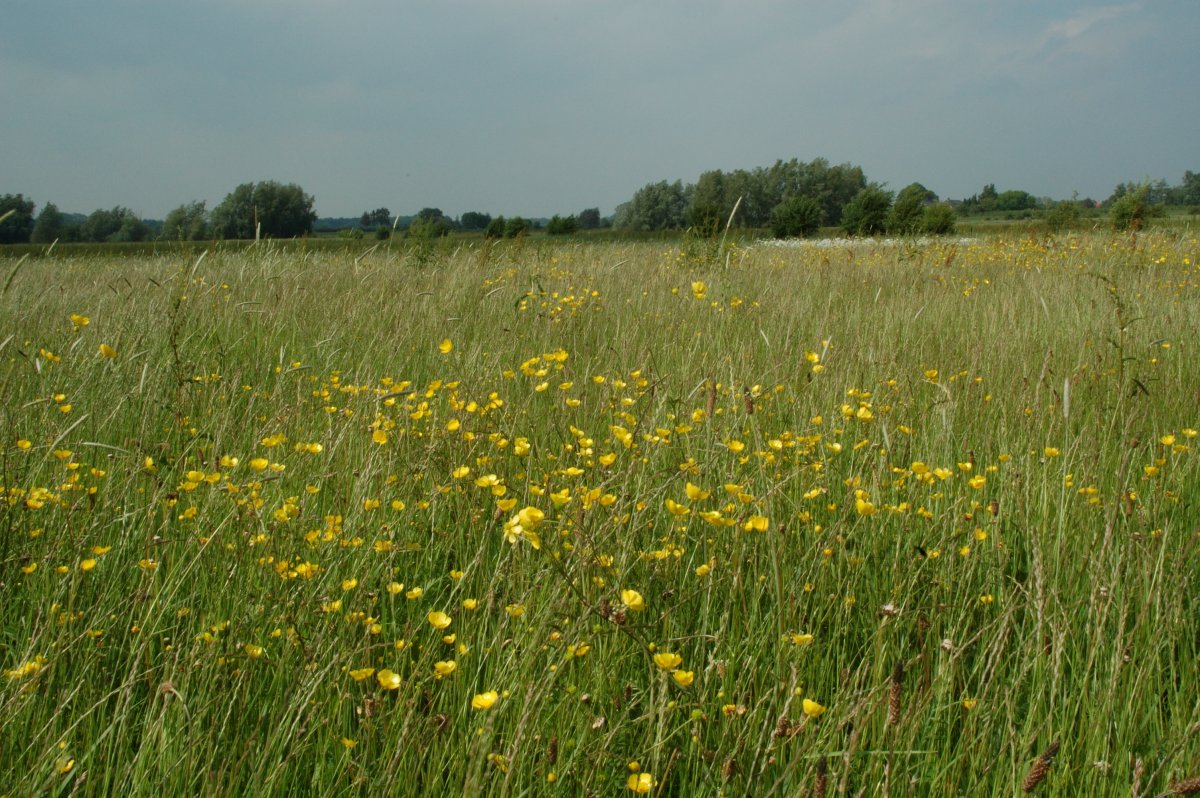 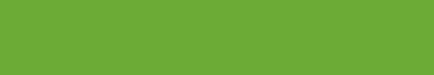 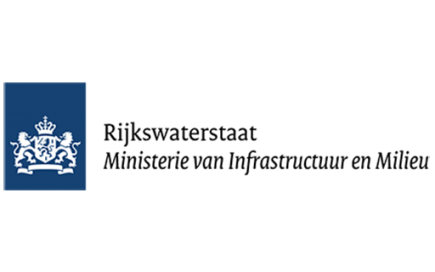 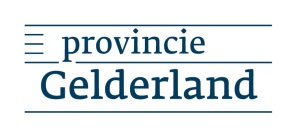 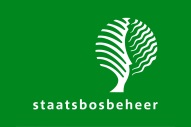 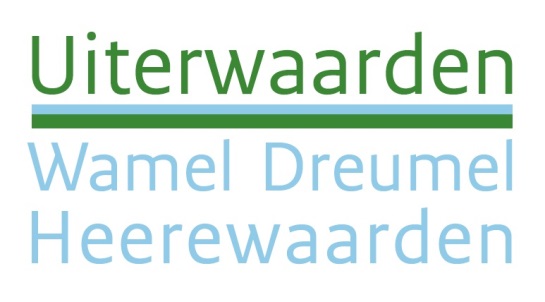 OOIBOS
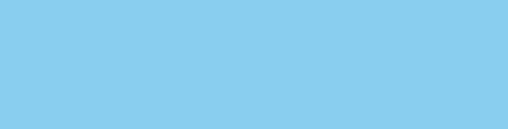 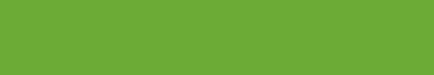 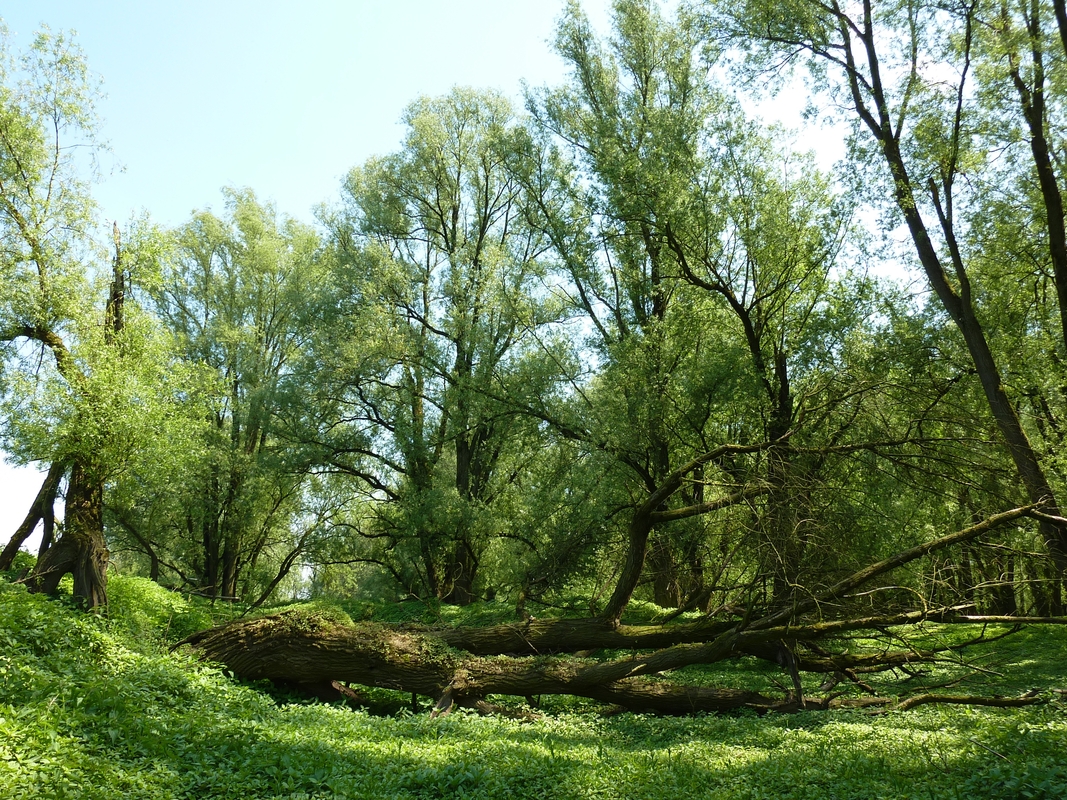 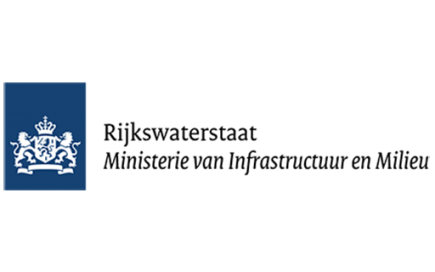 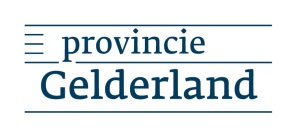 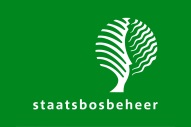 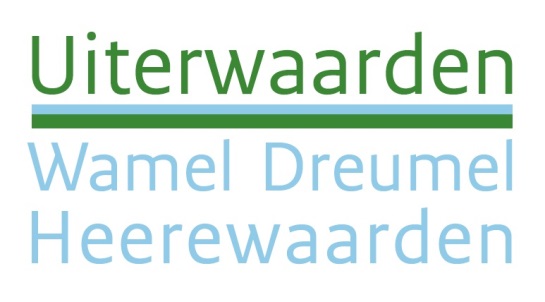 MAAIVELD VERLAGEN
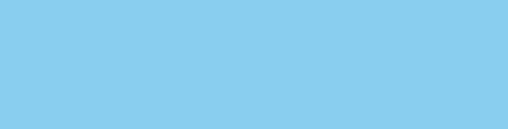 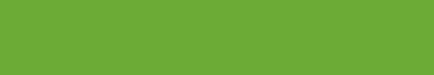 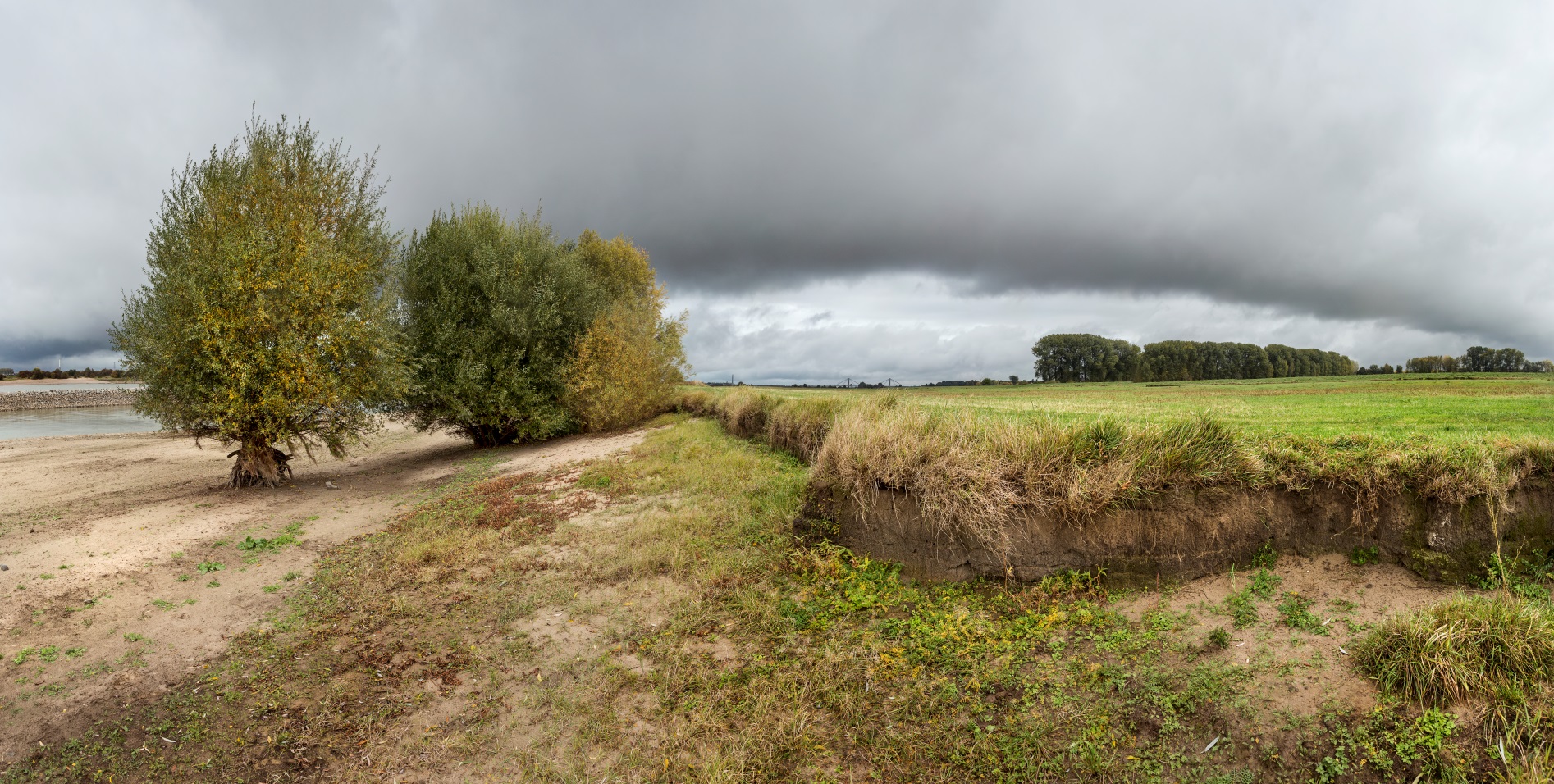 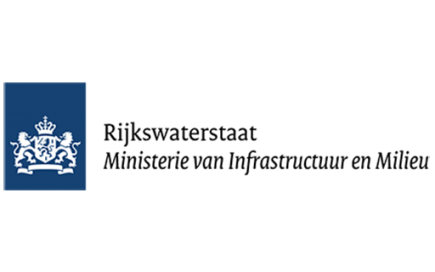 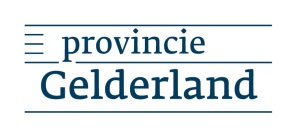 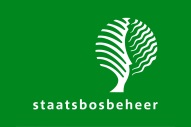 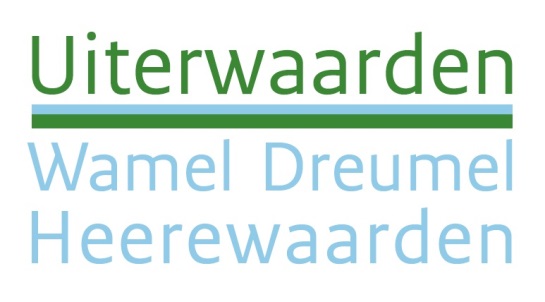 MILIEU-EFFECTEN
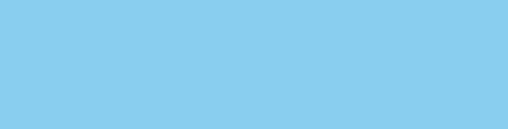 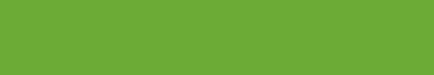 Bijvoorbeeld:
Kwel en grondwaterstand
Natuur (leefgebied van soorten)
Archeologie en cultuurhistorie
Scheepvaart (aanzanding en erosie) 
Landbouw
Bereikbaarheid
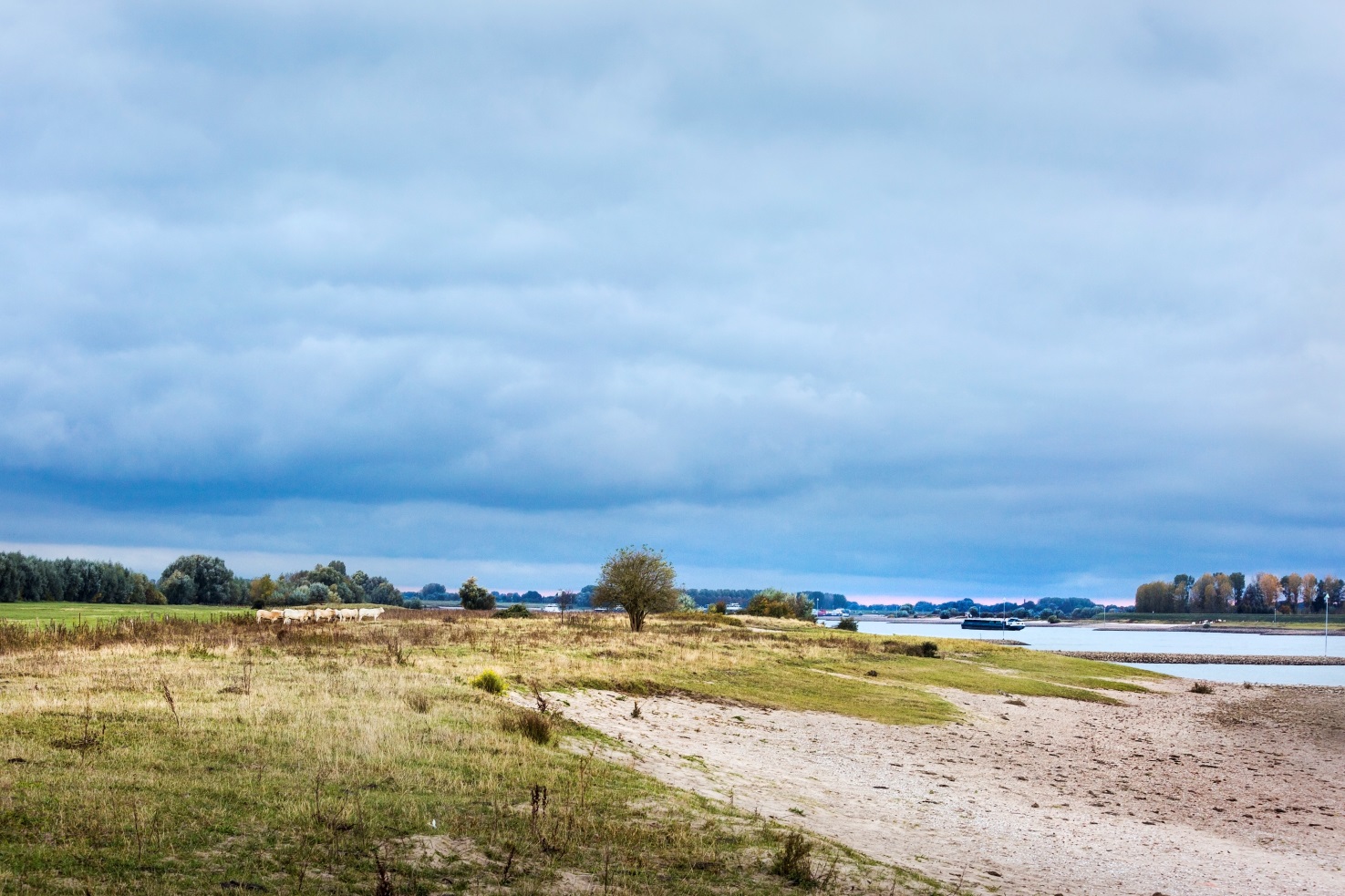 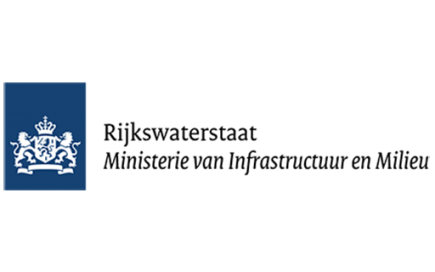 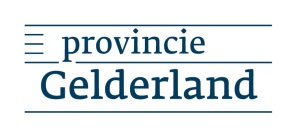 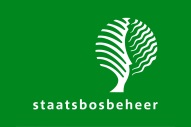 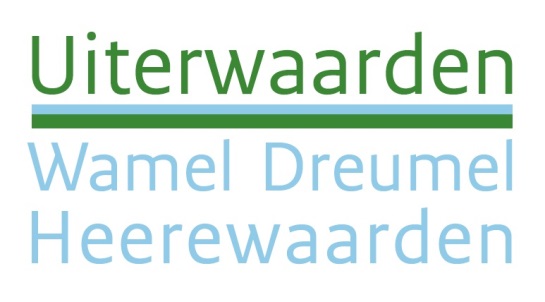 WAT KOMT WAAR?
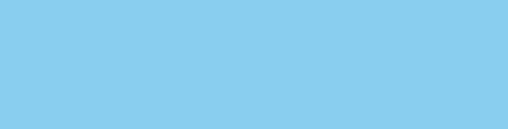 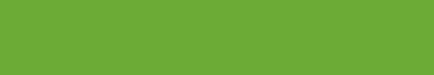 Vertrekpunt is de schets uit de preverkenning

Verschillende varianten onderzoeken:
Exacte locatie ooibos of maaiveldverlaging
Mogelijkheden voor extensieve recreatie of agrarische medegebruik
Etc.

Referentie: Situatie in 2030 wanneer het project niet wordt uitgevoerd
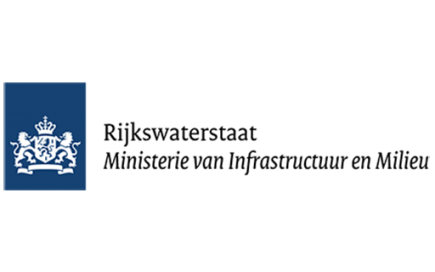 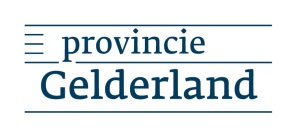 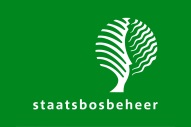 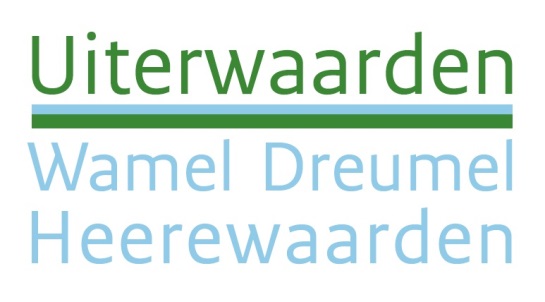 PLANPROCES
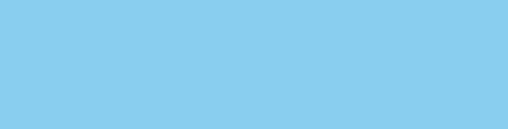 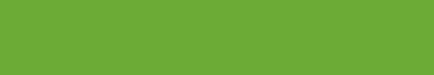 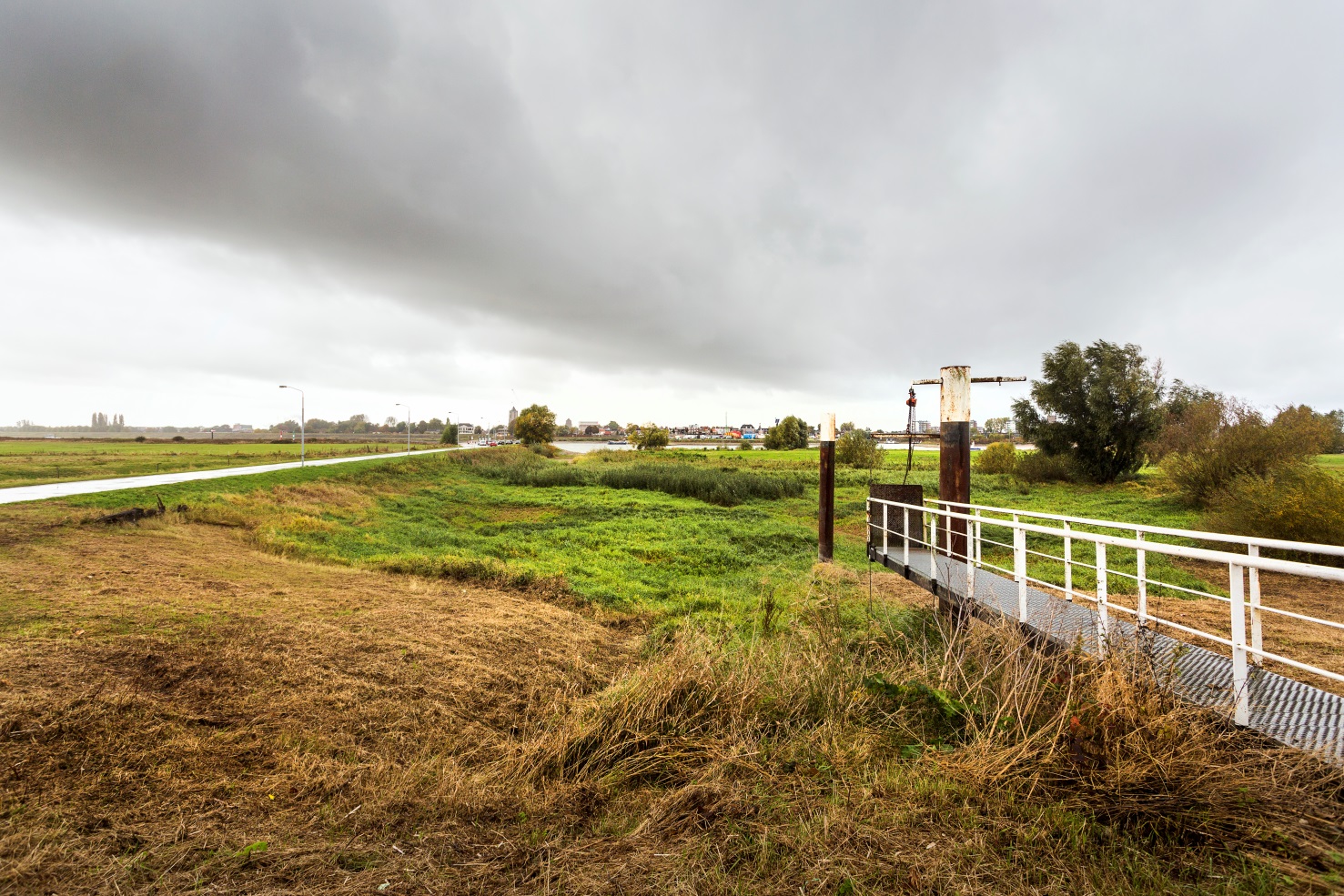 Notitie reikwijdte en detailniveau ter inzage

Zienswijzen schriftelijk indienen tot en met 11 april 2017 

Advies Commissie m.e.r.

Vaststelling zomer 2017
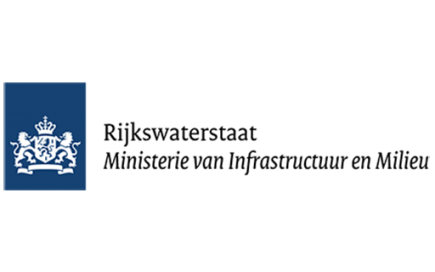 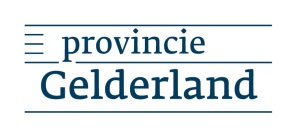 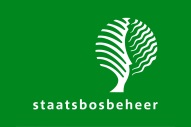 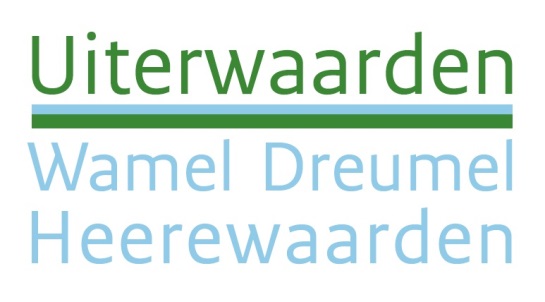 UW BETROKKENHEID
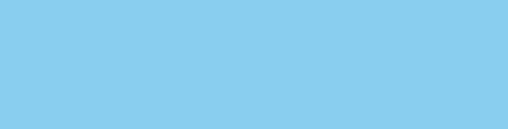 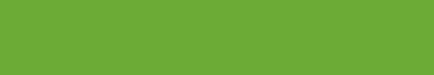 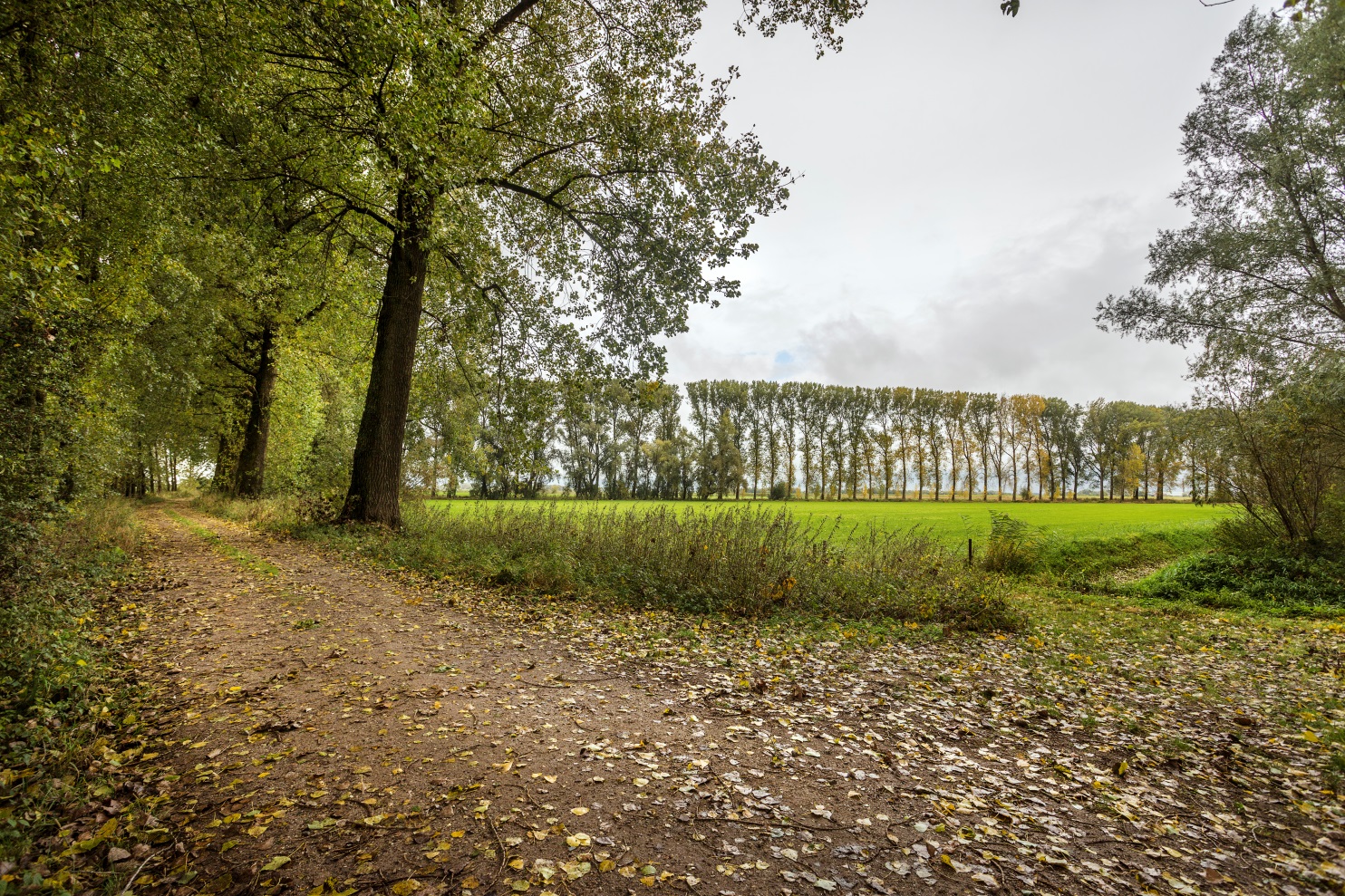 Fase 1
verkenning haalbaar plan tot medio 2018

Fase 2
planuitwerking t/m eind 2019

Fase 3
realisatie vanaf medio 2020 tot eind 2021
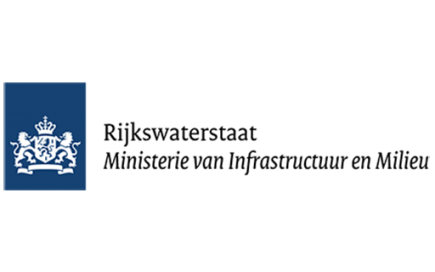 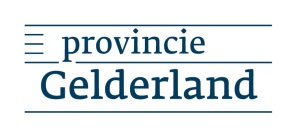 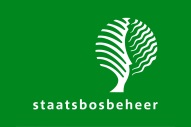 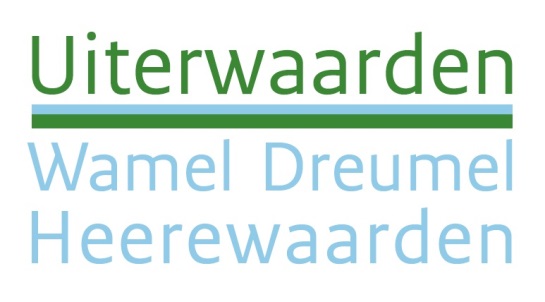 INFORMATIEMARKT
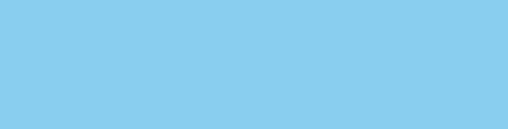 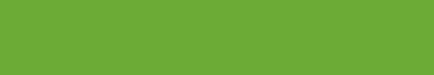 Voortzetting op de informatiemarkt:
NRD
Reactienota
Eigenaren en pachters
Planinhoud

Zienswijze indienen bij post@gelderland.nl
Zaaknummer: 2017-001539
Onderwerp: zienswijze NRD UWDH 

Projectinformatie:
www.wameldreumelheerewaarden.nl
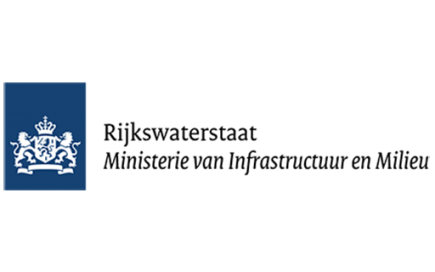 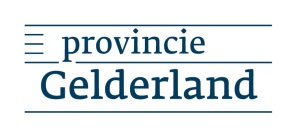 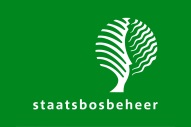